Open Access, Research Funding and Goldsmiths
Muriel E Swijghuisen Reigersberg
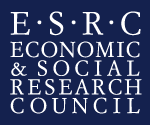 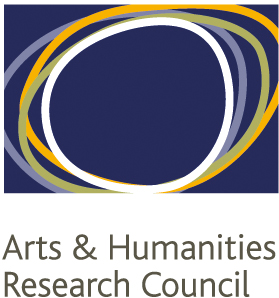 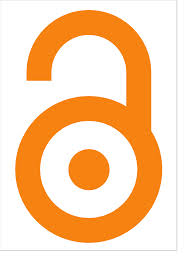 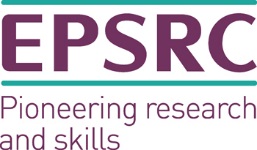 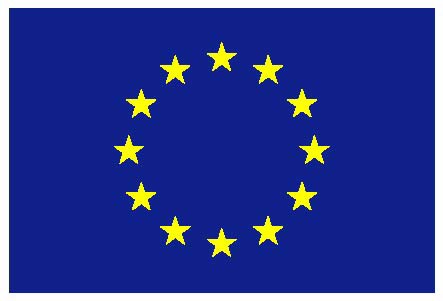 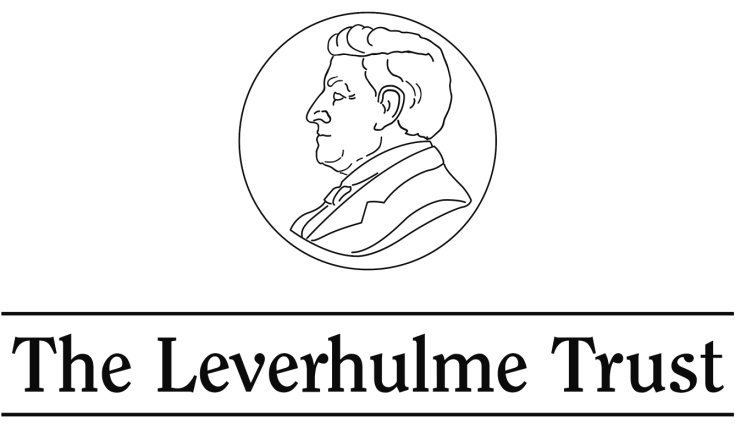 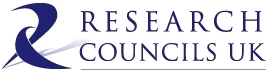 Grant Award Holders and Open Access
Research is funded by external sources
These external sources like to know what their money is being spent on
Open access is a way of demonstrating a return of investment/ part of reporting process.
Funder terms and conditions stipulate open access as being a requirement (RCUK since 1 April 2013).
Especially important where the tax payers money is involved (e.g. Research Councils UK [RCUK))
Grant holders (PIs/ students/ researchers funded by grants) responsible for reporting on open access/ depositing in GRO.
Open Access: What do funders want?
Hefce/ RCUK have harmonised their OA requirements.
They want journal articles and conference proceedings to be made open access via a repository.
Monographs, non-standard ‘outputs’ do not need to be open access, but we can make them open access if we like.
RCUK theses can be open access, where appropriate, but exceptions can be arranged.
Funders will specify what they want in their terms and conditions
Some funders, are not too bothered (e.g. Leverhulme Trust….BUT….DON’T FORGET THE REF!!!!)
Open Access: What is being done by Goldsmiths?
Goldsmiths is monitoring open access developments and implementing locally appropriate strategies:
Open access policies and mandates may change
Publishers will begin offering different open access options
Licencing/ copyright/ pricing arrangements offered by journals will change
ORCID numbers and Digital Object Identifiers (DOI)
Goldsmiths is compiling an FAQ for ourselves/ people like us to consult. Your input is valued so do get in touch!
openaccess@gold.ac.uk
Open Access: What should YOU do now?
Get up to speed with open access information and debates out there
http://www.rcuk.ac.uk/research/outputs/
Carefully read the terms and conditions of your grant (if you are on one)
Deposit your articles and conference proceedings on Goldsmiths Research Online (GRO)
Talk to your supervisor/ Graduate School
Liaise with journals about their requirements/ negotiate if you can (e.g. if not publishing in the UK)

Contact us: openaccess@gold.ac.uk